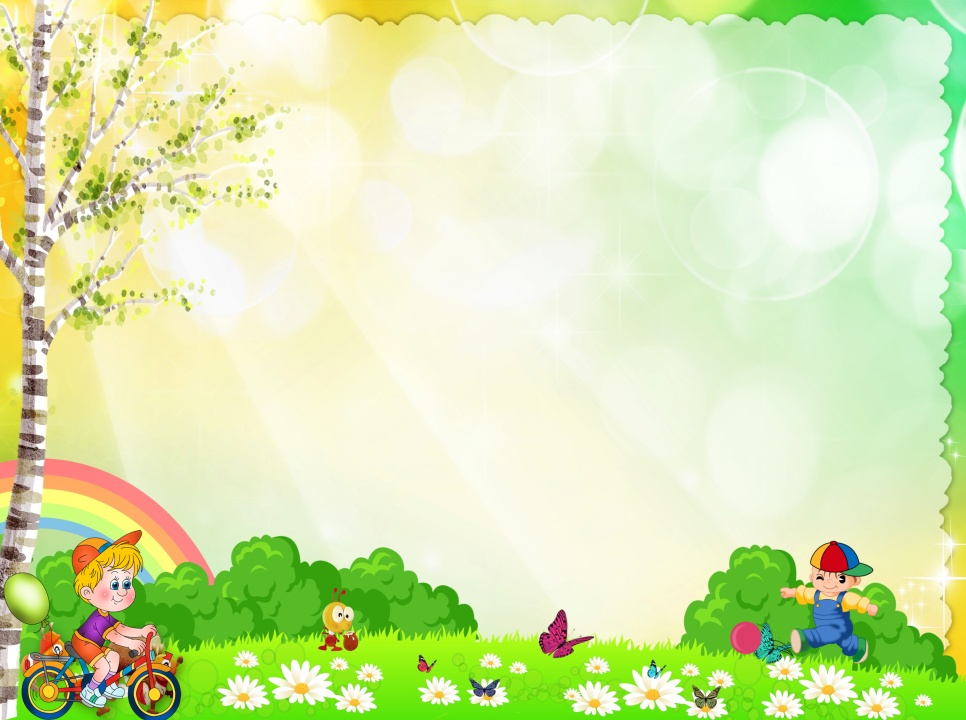 «День, проведённый ребёнком без прогулки, потерян для его здоровья"     (Г.А. Спиранский)
«прогулка, как  средство
обеспечения оздоровительной 
Направленности и физического
Развития детей
режимный  момент 
жизнедеятельности  детей в ДОУ
Прогулка –
Цели и задачи прогулки:
Укрепление здоровья
Закаливание организма
Повышение уровня физического развития
Оптимизация двигательной активности
Познавательное , речевое, художественное,
социально-коммуникативное  развитие
Подготовка к Прогулке
1.Определить цель, задачи
2.Определить вид прогулки
3.Подготовить план прогулки
4.Подбор материала(пособий)
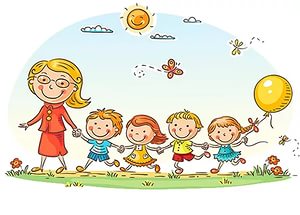 Структура прогулки
Наблюдение, эксперементирование
Двигательная активность : подвижные , спортивные игры, спортивные упражнения
Трудовая деятельность, поручения
Индивидуальная работа по различным направлениям развития воспитанников
Самостоятельная игровая деятельность детей
Виды тематических прогулок
Прогулка-экскурсия,поход
Развлекательная прогулка с персонажем
Прогулка-событие
Спортивная прогулка
Прогулка  -трудовая акция
Прогулка -поиск
Элементы 
спортивных игр
Зимние 
игры-забавы
Хоккей
Ледяная горка
Ледяная дорожка
Футбол
Снежки
Баскетбол
Санки
Волейбол
Городки
Снежные крепости, валы, лабиринты
Подвижные Игры на прогулке
Хороводные
Игры с предметами
Народные
Бессюжетные
Спортивные
Игра
Сюжетные
Игры-забавы
Игры с правилами
Двигательная деятельность  зимой
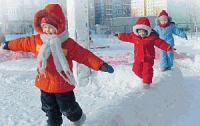 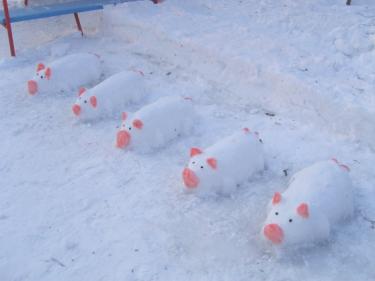 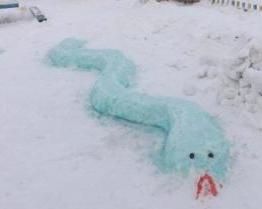 Снежные валы для ходьбы и развития равновесия
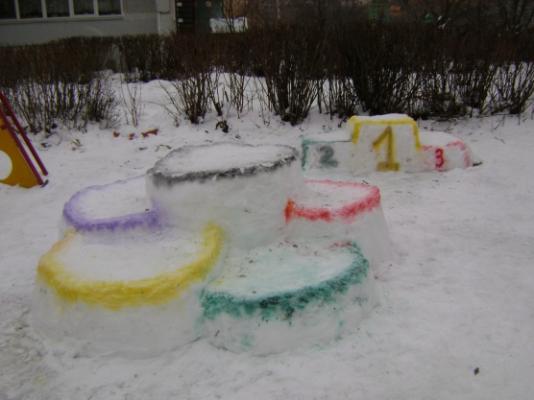 Снежные возвышенности для лазания и 
спрыгивания
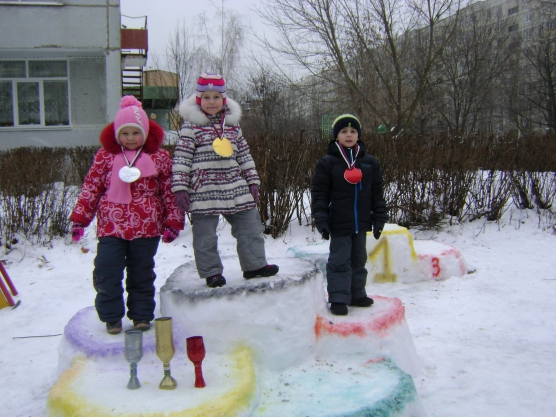 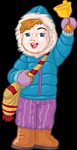 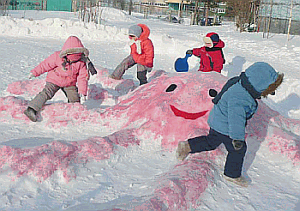 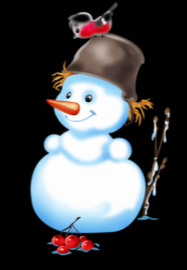 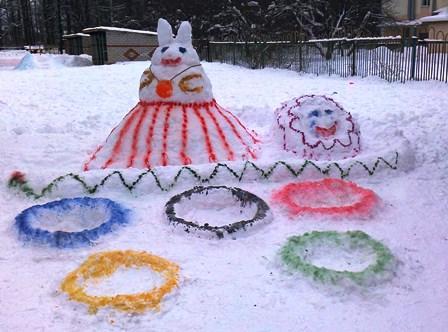 Снежные постройки для перепрыгивания
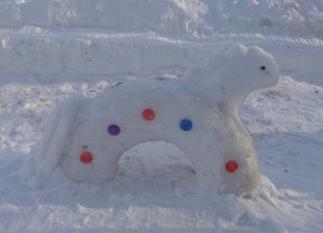 Снежные  арки для подлезания
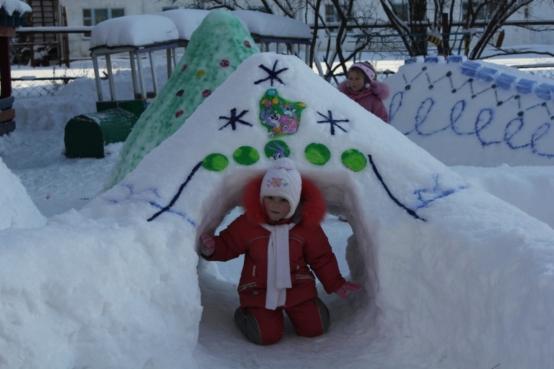 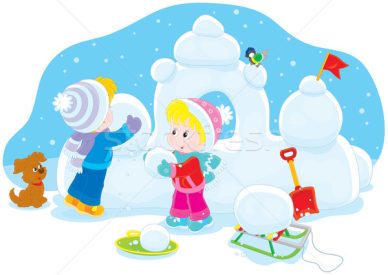 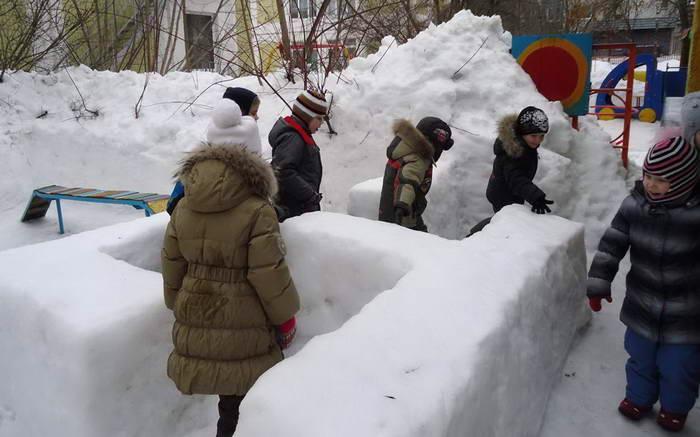 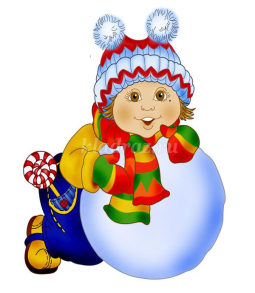 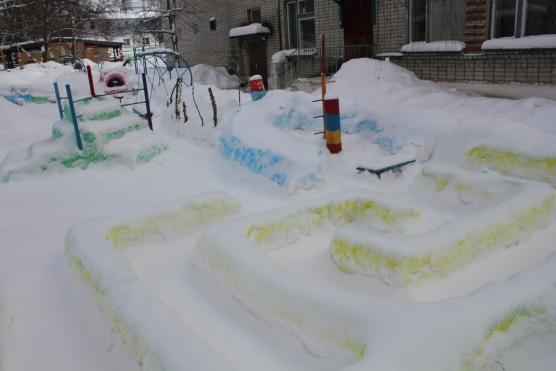 Лабиринты для ходьбы и бега
Ледяные  горки и дорожки
для скатывания и скольжения
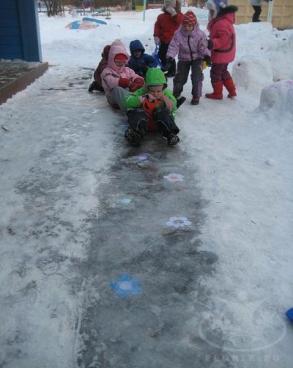 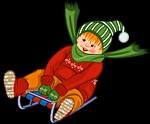 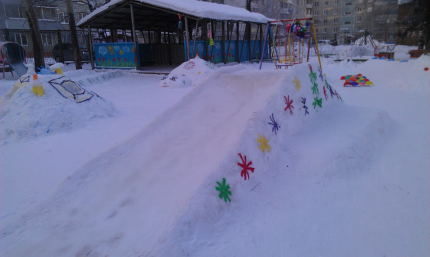 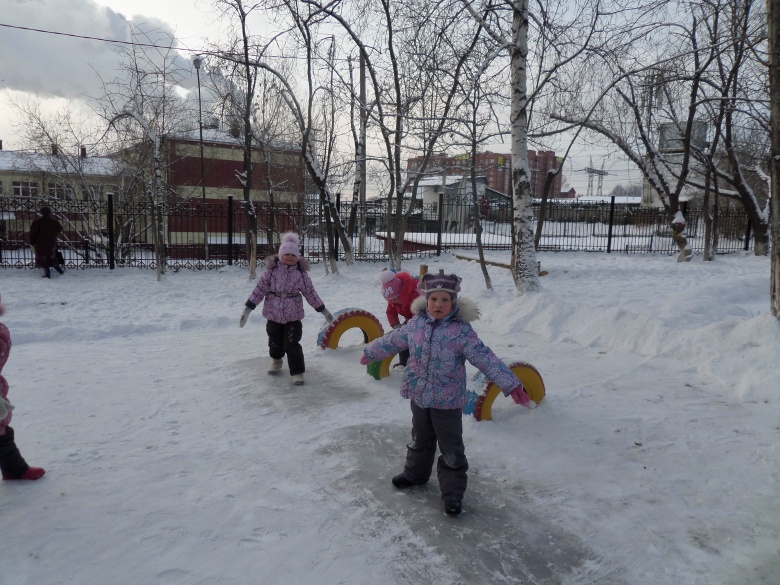 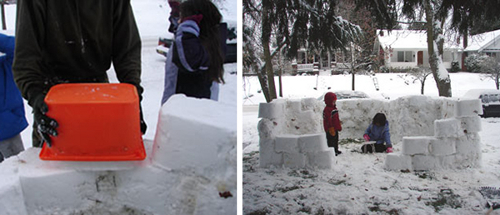 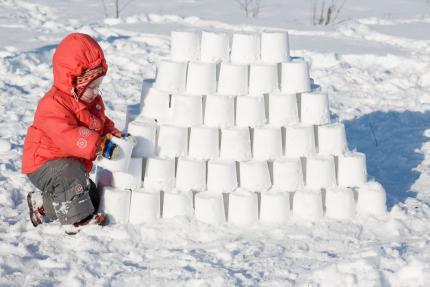 Постройка крепостей 
из снега
Трудовая 
деятельность
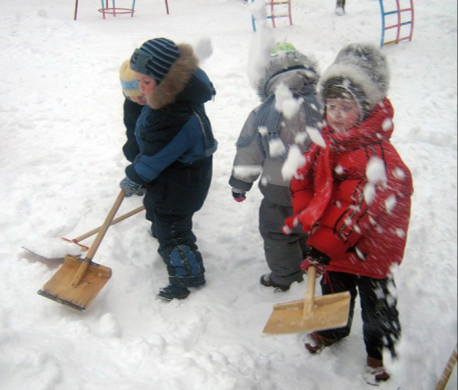 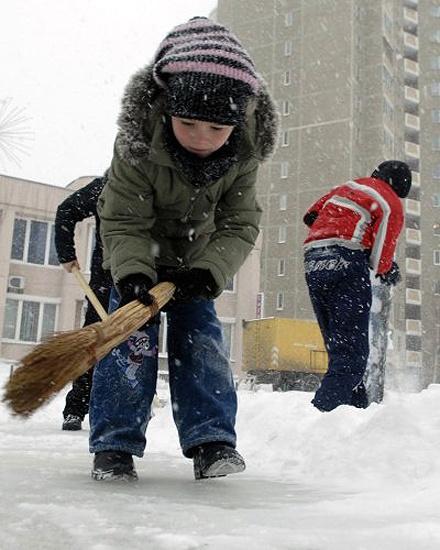 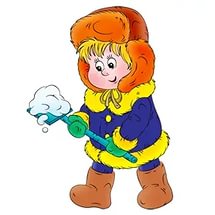 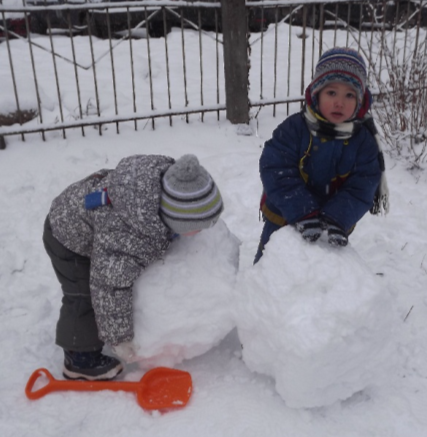 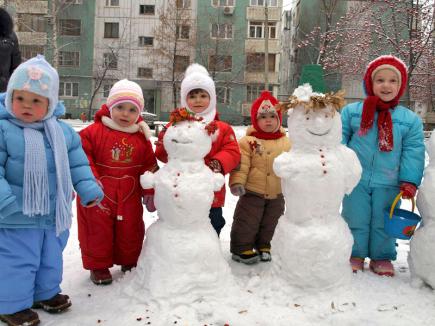 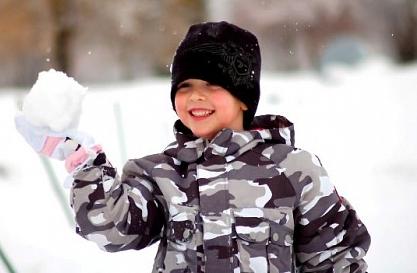 Игра в снежки и 
лепка 
снеговиков
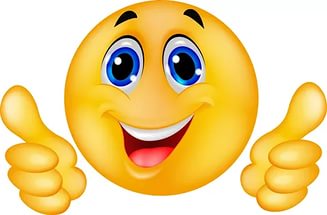 Спасибо за внимание!